Millennium High SchoolAgenda Calendar
10/5/16
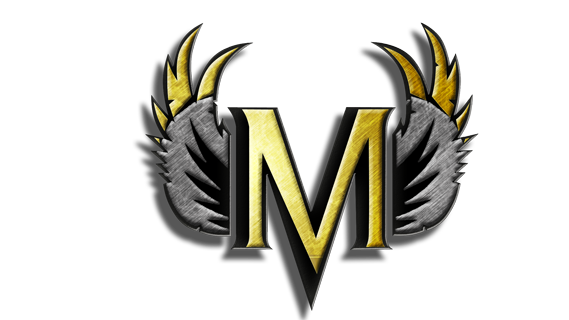 “You didn’t come this far to only come this far.” 
— Anonymous
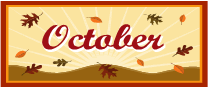